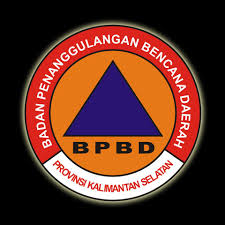 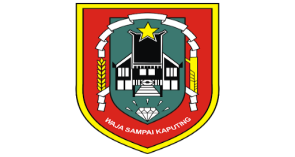 PERCEPATAN PENANGANAN CORONA VIRUS DISEASE (COVID-19) PROVINSI KALIMANTAN SELATAN23 Juli 2020
DASAR
Keputusan Presiden Republik Indonesia Nomor 12 Tahun 2020 tentang Penetapan Bencana Non Alam Penyebaran CORONA VIRUS DISEASE 2019 (COVID-19) Sebagai Bencana Nasional.
Keputusan Gubernur Kalimantan Selatan Nomor 188.44/0244/KUM/2020 tanggal 15 April 2020 tentang Pembentukan Gugus Tugas Percepatan Penanganan Corona Virus Disease (Covid-19) Provinsi Kalimantan Selatan.
UPDATE SITUASI COVID-19
TREND KASUS AKTIF, SEMBUH DAN MENINGGALTANGGAL 19 MARET SD 18 JUlI
KASUS POSITIF TERKONFIRMASITANGGAL 19 MARET SD 18 JULI
PSBB
(23 April – 31 Mei)
SEBELUM PSBB
PASCA PSBB
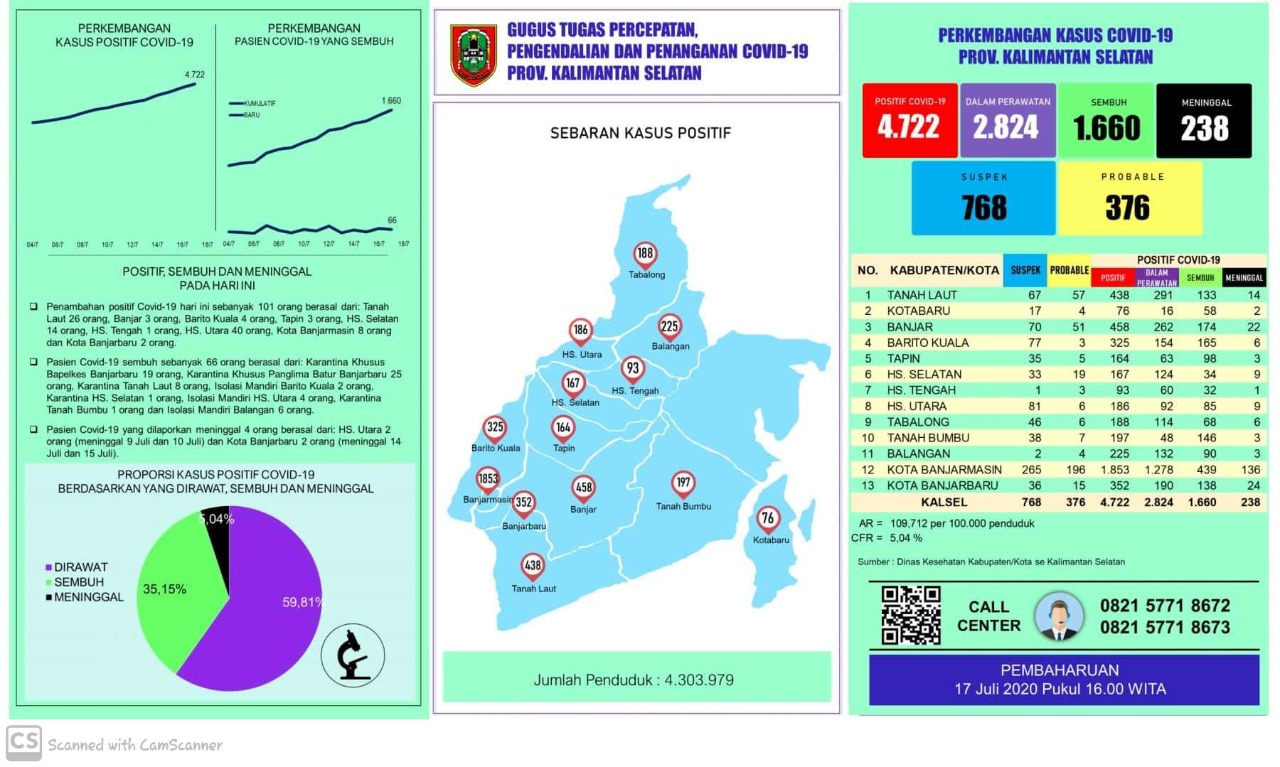 URAIAN
Pada awal pandemi tanggal 22 maret 2020 s.d 29 maret 2020 kasus 0 dikarenakan alat screening dan pemeriksaan sampel swab dilakukan di lab surabaya.
Pada tanggal 30 maret 2020 s.d 4 april 2020 ada 6 kasus yang semuanya dari luar termasuk di dalamnya dari Gowa.
Pada tanggal 5 april 2020 s.d 5 Mei 2020 rata rata ada 7 kasus per hari.
Sejak tanggal 6 mei 2020 sd hari ini (17/7/2020) dilakukan pembenahan pada sistem penemuan kasus sehingga mulai terjadi peningkatan penemuan kasus dengan  data kumulatif di Kalsel sebanyak 4.772 dengan kematian sebesar 238 kasus (Angka kesakitan (AR) = 109/100.000 dan Angka Kematian (CFR) = 5,04 %. 
Jumlah yang dirawat 2.824 orang
Angka Kesembuhan 1660 orang
PROGRAM DAN KEGIATAN YANG TELAH DILAKSANAKAN GUGUS TUGAS
A. PENCEGAHAN PENYEBARAN, PENULARAN COVID-19
Tracking & Tracing:
Melakukan Tracking Tracing Secara Masif Dan Tepat Dari Hasil Surveilance Akurat Menggunakan Rapid Test Dengan Basis Kegiatan Di Tingkat Puskesmas.
Testing
Penyiapan alat testing berupa rapid test dan swab VTM
Screening Pintu Masuk
Tim Pengamanan dan Pengawasan Bandara Syamsuddin Noor, Pelabuhan Trisakti, dan Perbatasan Kalsel-teng sebanyak 80 personil terdiri dari KKP, Otoritas Bandara, Pelabuhan, TNI, Polri, Dishub, dan   Satpol PP.
Karantina
Meliputi karantina khusus, RS Rujukan
PSBB pada: Kota Banjarmasin, Kota Banjarbaru, Kab. Banjar, & Kab. Batola
KESIAPAN DAN KAPASITAS LABORATORIUM
PERCEPATAN PEMERIKSAAN SAMPEL
PENGIRIMAN SAMPEL KE FK UNAND PADANG = 2.748 SAMPEL
DATA KARANTINA KHUSUS PROV. KALSELPER TGL 18 JULI 2020
DATA HOTEL TEMPAT PENGINAPAN  NAKESPer tanggal 18 Juli 2020
KARANTINA ODPDI KABUPATEN/KOTA KAPASITAS 762 TT
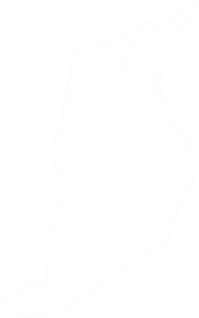 Tabalong
R Singgah (4 or)
RS Lama (20 TT)
Balangan
SKB   (50 TT)
762 TT
HSU
10 Kecamatan (100 tt)
HST
Ex. Akper Muarakata (18 TT)
HSS
RS Lama (10 or)
RS Daha (20 tt)
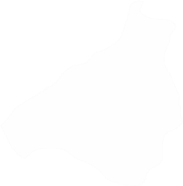 Tapin
SKB (13 kamar)
Kotabaru
RS Stagen (14 kamar)
Barito Kuala
SKB (70  tt)
Banjar
2 Lokasi (80 kamar)
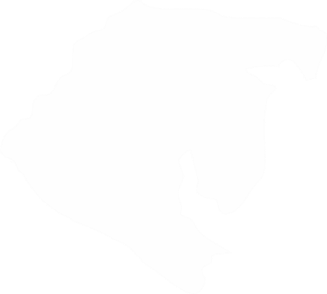 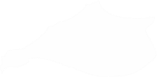 Tanah Bumbu (136 TT)
Hotel Madina, H. Tanbu
Hotel Hillmar, Rusun
Banjarmasin
BTIKP (135 tt )
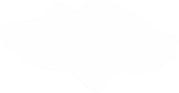 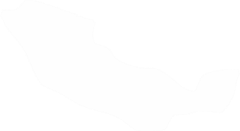 Banjarbaru (60 tt)
LPMP
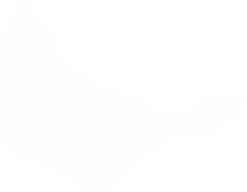 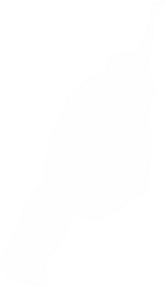 Tanah Laut
Rumah Sakit Lama (48 TT)
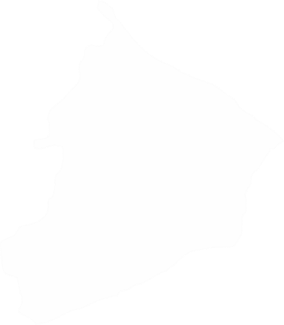 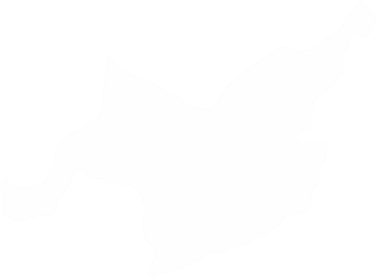 14
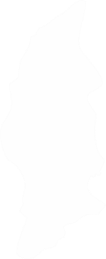 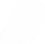 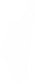 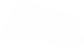 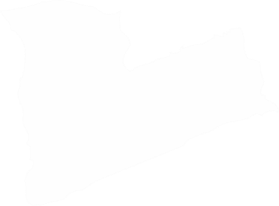 B. PENINGKATAN KAPASITAS SISTEM KESEHATAN
Peningkatan tenaga medis/nakes
Peningkatan sarana pendukung kesehatan
Peningkatan ruang perawatan
Penguatan Sistem (KIE, aplikasi, dll)
KEBUTUHAN TENAGA RELAWAN PENANGULANGAN PANDEMI COVID-19 PROVINSI KALIMANTAN SELATAN
PENETAPAN 8 (DELAPAN) RUMAH SAKIT RUJUKAN KAPASITAS 496 TT DARI TARGET 1500 TT
REKAPITULASI KEBUTUHAN DAN PEMENUHAN
BANTUAN sosialjaring pengaman sosial
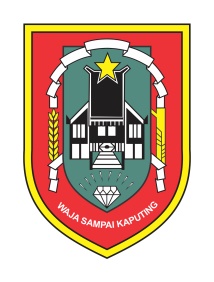 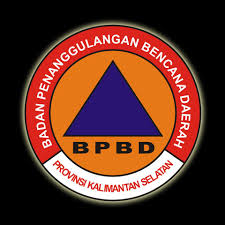 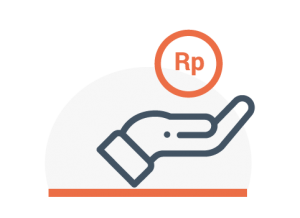 KALSEL TANGGAP
COVID-19
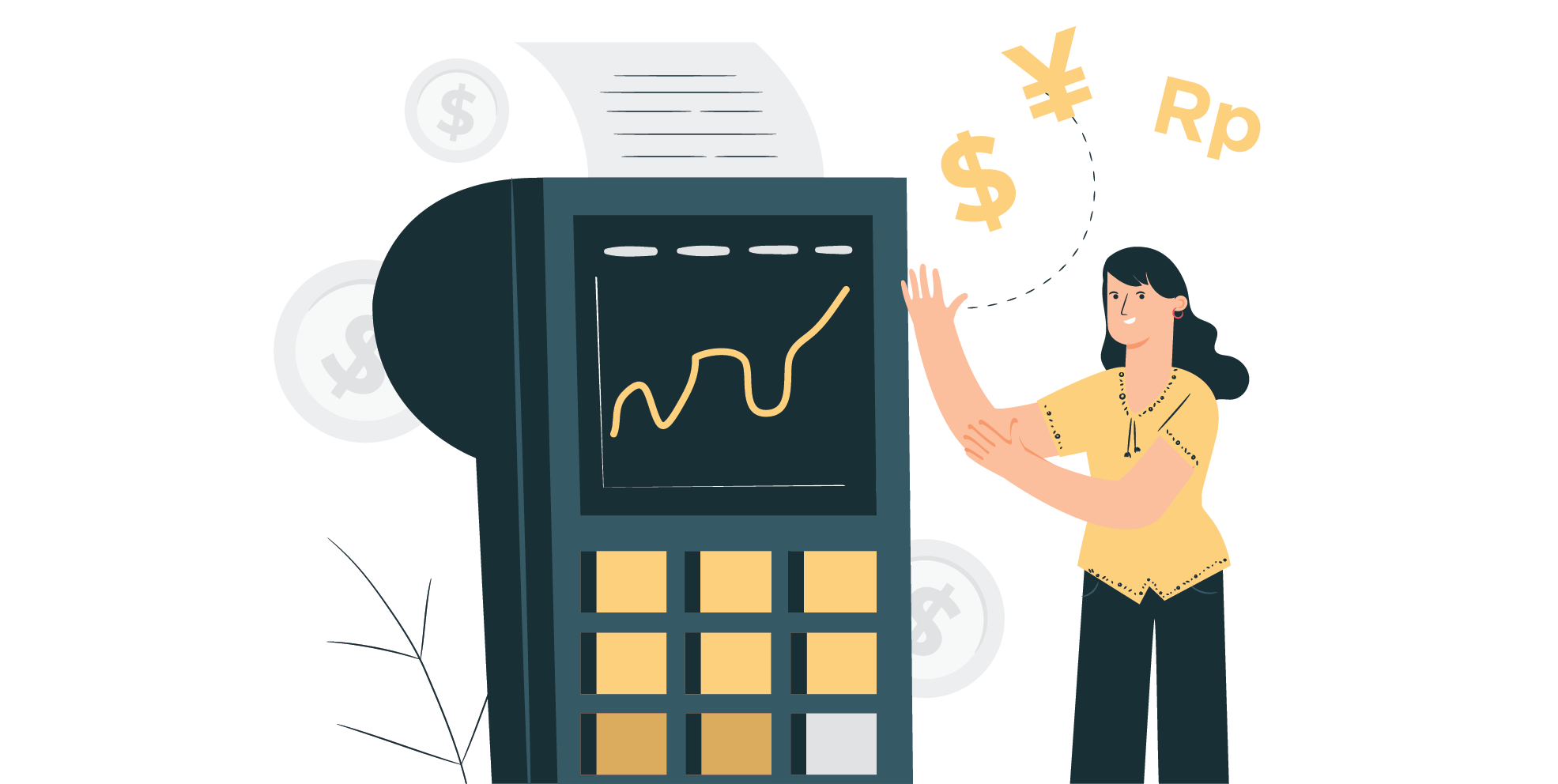 YANG BERHAK MENERIMA BANTUAN ;
Keluarga Miskin dan rentan Miskin yang terdampak gejolak sosial dan ekonomi akibat pandemi COVID-19 yang belum mendapatkan bantuan sosial apapun dari pemerintah pusat
Keluarga Pasien Karantina Mandiri Khusus yang di karantina di tempat Karantina Khusus baik di Provinsi maupun di Kabupaten Kota yang telah di sahkan oleh Bupati/Walikota
JENIS BANTUAN YANG AKAN DITERIMA
Penerima manfaat  akan menerima bantuan dari Pemprov. Kal Sel sebesar :
Rp. 100.000/KK/bulan (selama 3 bulan) yang merupakan dana pendamping atau tambahan bantuan dari APBD Kabupaten/Kota
Rp. 350.000/KK yang merupakan dana untuk keluarga pasien PDP dan OTG yang dikarantina khusus (selama masih menjalani karantina khusus)
MEKANISME PENENTUAN PENERIMA MANFAAT BANTUAN
Daftar penerima manfaat baik yang terdata dalam Data Terpadu Kesejahteraan Sosial (DTKS) atau terdata sebagai non DTKS didata oleh Dinas Sosial Prov. Kal Sel
Untuk Data non-DTKS sudah dicatat oleh Dinas Sosial, namun daftar penerima bantuan final nanti akan dilakukan verifikasi dan validasi oleh Dinas Sosial Kabupaten/Kota
RW dan Pemerintah Desa dapat memfasilitasi penambahan masyarakat yang dianggap layak namun belum terdata pada data non- DTKS Dinas Sosial
MEKANISME PENGUSULAN BANTUAN
DATA PENERIMA BANTUAN BY NAME BY ADDRESS YANG TELAH DI VERIFIKASI DAN DI VALIDASI OLEH OPD TEKNIS KABUPATEN/ KOTA DI USULKAN OLEH BUPATI/WALIKOTA KE KETUA HARIAN GUGUS TUGAS PERCEPATAN PENANGANAN COVID-19 PROVINSI KALIMANTAN SELATAN
BANTUAN JARING PENGAMAN SOSIAL
PROVINSI KALIMANTAN SELATAN
JARING PENGAMAN SOSIAL MASYARAKAT TERDAMPAK COVID-19
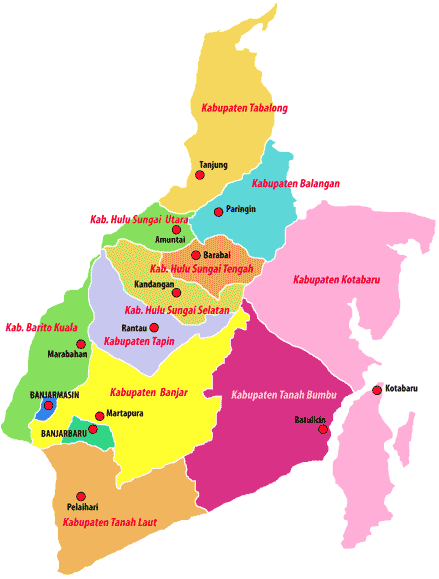 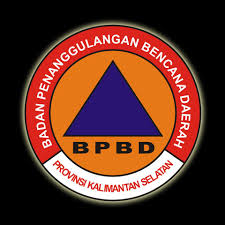 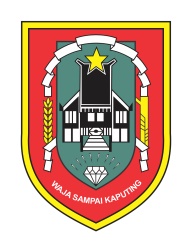 HS. UTARA
2.438 KK
Rp. 243.800.000
TABALONG
13.209 KK
Rp. 1.320.900.000
HS. SELATAN
802 KK
Rp. 80.200.000
BALANGAN
375 KK
Rp. 37.500.000
TAPIN
5.000 KK
Rp. 500.000.000
BANJAR
49.064 KK
Rp. 4.906.400.000
BARITO KUALA
15.529 KK
Rp. 1.552.900.000
KOTABARU
12.457 KK
Rp. 1.245.700.000
BANJARMASIN
30.340 KK
Rp. 3.034.000.000
TANAH BUMBU
17.275 KK
Rp. 1.727.500.000
BANJARBARU
6.720 KK
Rp. 672.000.000
REALISASI JARING PENGAMAN SOSIAL
MASYARAKAT TERDAMPAK COVID-19
REALISASI BANTUAN TERHADAP KELUARGA PDP DAN OTG
TERKONFIRMASI COVID-19 YANG DI KARANTINA MANDIRI KHUSUS
BANTUAN TERHADAP IKM TERDAMPAK COVID-19
MEKANISME DAN PERTANGGUNGJAWABAN
BANTUAN JARING PENGAMAN SOSIAL
KELENGKAPAN ADMINISTRASI HIBAH JARING PENGAMAN SOSIAL BERUPA NPHD, SPTJM, BAP DAN KWITANSI

BANTUAN UNTUK KAB/KOTA DITRANSFER KE GUGUS TUGAS KAB/KOTA (UNTUK KARANTINA KHUSUS BEKERJASAMA DENGAN KANTOR POS)

PERTANGGUNGJAWABAN BANTUAN JARING PENGAMAN SOSIAL BERUPA TANDA TERIMA DAN FOTOCOPY KTP PENERIMA BANTUAN (UNTUK KARANTINA KHUSUS DILENGKAPI DENGAN FOTOCOPY KARTU KELUARGA)
KEGIATAN DAN ANGGARAN
ESTIMASI KEBUTUHAN BELANJA
KEGIATAN KIE DAN KARANTINA
(Asumsi kebutuhan s.d. Desember 2020)
PERKIRAAN DANA UNTUK JPS(Selama 6 Bulan Kedepan)
INSENTIF PETUGAS
INSENTIF PETUGAS
USULAN KEGIATAN BIDANG PENDIDIKAN KE BPBD
USULAN KEGIATAN BIDANG PENDIDIKAN KE BPBD MELALUI BELANJA BTT
1. Kuota Internet Gratis			Rp 15.532.020.000,-
2. Alat Tulis / Peralatan Sekolah		Rp 18.407.250.000,-
					----------------------------
					Rp 33.939.270.000,-
PENGUATAN SISTEM (KIE)
Tim Komunikasi Informasi dan Edukasi (KIE) Provinsi Kalsel terdiri dari 27 SKPD yang memberikan sosialisasi dan informasi ke 4 kabupaten kota yang melaksanakan PSBB pada tanggal 16 Mei – 2 Juni 2020. 
Indikator Keberhasilan : Pakai masker, Cuci Tangan Pakai Sabun, Jaga Jarak, dan PHBS
Telah dilaksanakan di 134 desa dan 73 kelurahan pada 26 kecamatan di 4 kab/kota.
Barito Kuala 	=   3 Kecamatan, 39 Desa
Banjar		= 13 Kecamatan, 95 Desa
Banjarmasin	=   5 Kecamatan, 53 Kelurahan
Banjarbaru 		=   5 Kecamatan, 20 Kelurahan
PENGUATAN SISTEM (KIE)
4. Giat KIE tahap 3 dilaksanakan di 9 (Sembilan) kabupaten selama 7 hari tanggal 17 sd 23 Juni 2020.
Tim Sosialisasi dan Penegakan Protokol Kesehatan dan Pencegahan Covid-19 di 38 Pasar di Kota Banjarmasin sebanyak 365 personil terdiri dari TNI, Polri, Satpol PP, Dinas Perdagangan/Pasar selama 7 hari tanggal 28 Mei sd 3 Juni 2020.
Melakukan Pembatasan Sosial Berskala Kecil dengan Membentuk Kampung Tangguh Banua (KTB)
SINERGITAS KEGIATAN ANTARA PEMPROV DAN TNI POLRI
MOU ANTARA PEMPROV, POLDA DAN PT PAMA
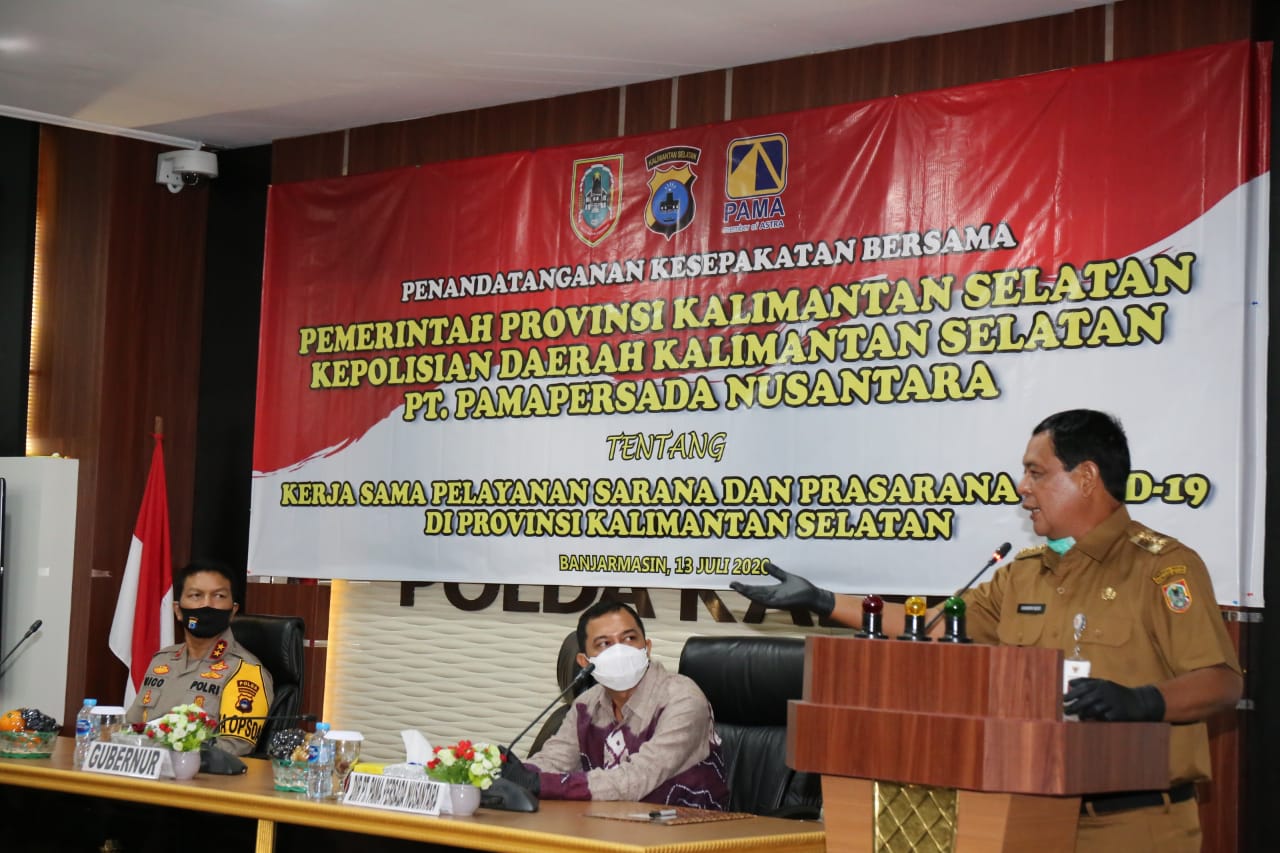 MOU ANTARA PEMPROV, POLDA DAN PT PAMA
SOSIALISASI ANGGARAN
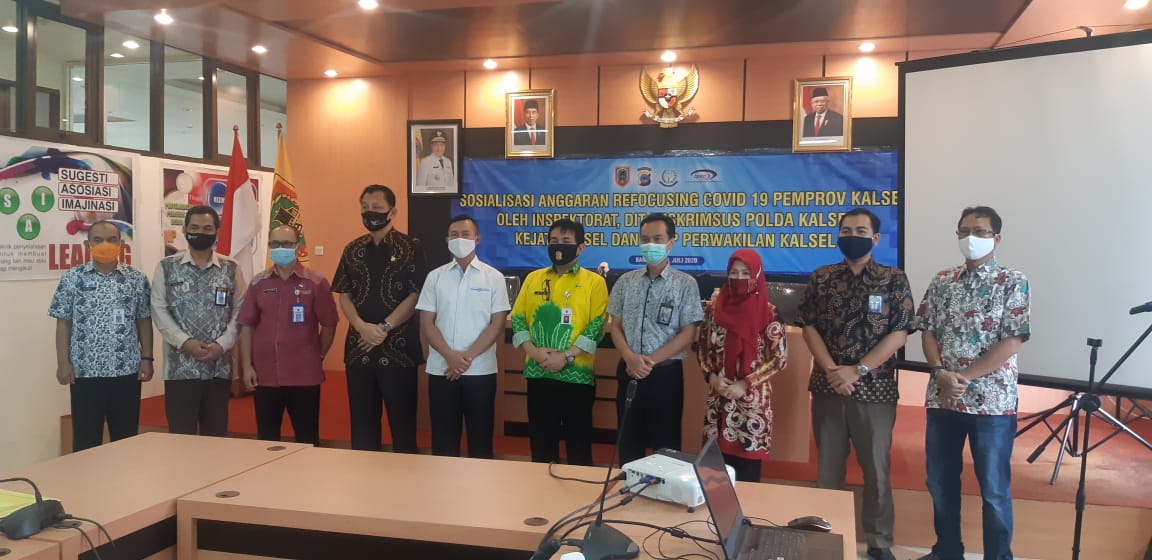 KAMPUNG TANGGUH BANUA (KTB)
Membantu  upaya  pemerintah  memutus  mata rantai penyebaran Covid-19 dengan memanfaatkan  kearifan  lokal dgn pemberdayaan partisipasi masyarakat ,meningkatkan ketahanan mandiri  wilayah  menghadapi Pandemik Covid-19.
-
KTB
Pelibatan masyarakat dalam KTB ini meliputi:  Unsur Masyarakat di Wilayah itu sendiri, Relawan, BPK, dll, Satpol PP/Linmas, Toga/Tomas,  Dinas terkait Puskesmas,  unsur pemerintahan yang ada di didalam nya (Camat, Lurah, RT, RW)SERTA TNI POLRI dan Pemerintah (3 pilar)
Adanya  Komunikasi,  koordinasi,  kolaborasi  antara  TNI  POLRI  dan
	Pemerintah  (3  pilar)  sebagai  inisiator  kepada  masyarakat  dalam memberi bimbingan dan penyuluhan agar KTB berjalan
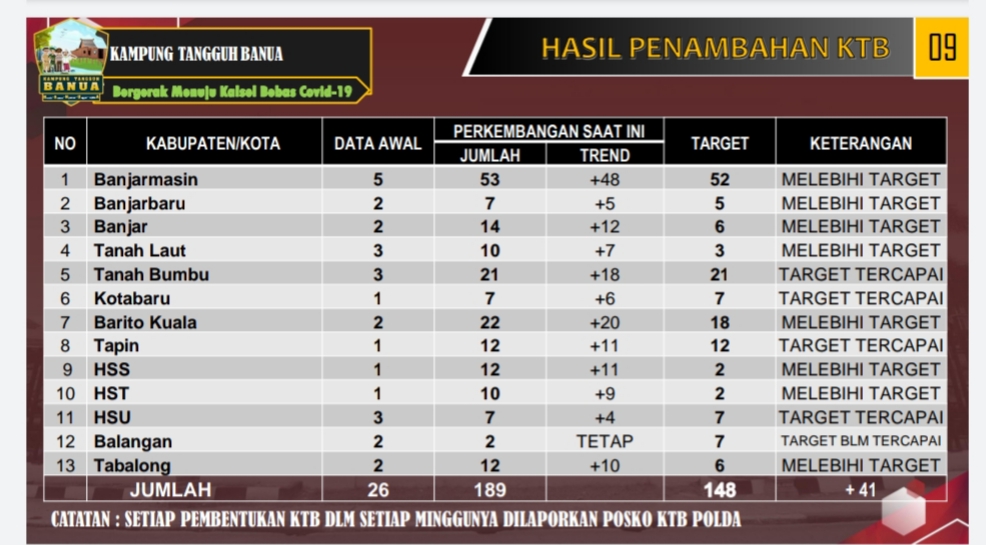 PHOTO KEGIATAN KTB
PHOTO KEGIATAN KTB
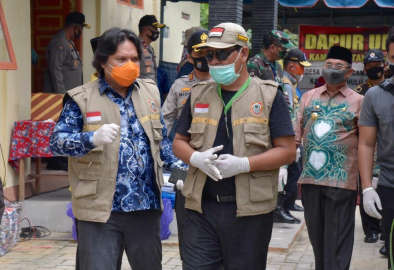 STRATEGI PENEGAKAN DISIPLIN PROTOKOL COVID-19 DI PUSAT PERBELANJAAN
Pemakaian Masker untuk pedagang dan pengunjung
Cuci tangan pengunjung dan pedagang
Menggunakan Handsanitizer bagi pengunjung
Menggunakan face sHILeD dan sarung tangan bagi pedagang
Menjaga jarak antara pedagang dan pengunjung
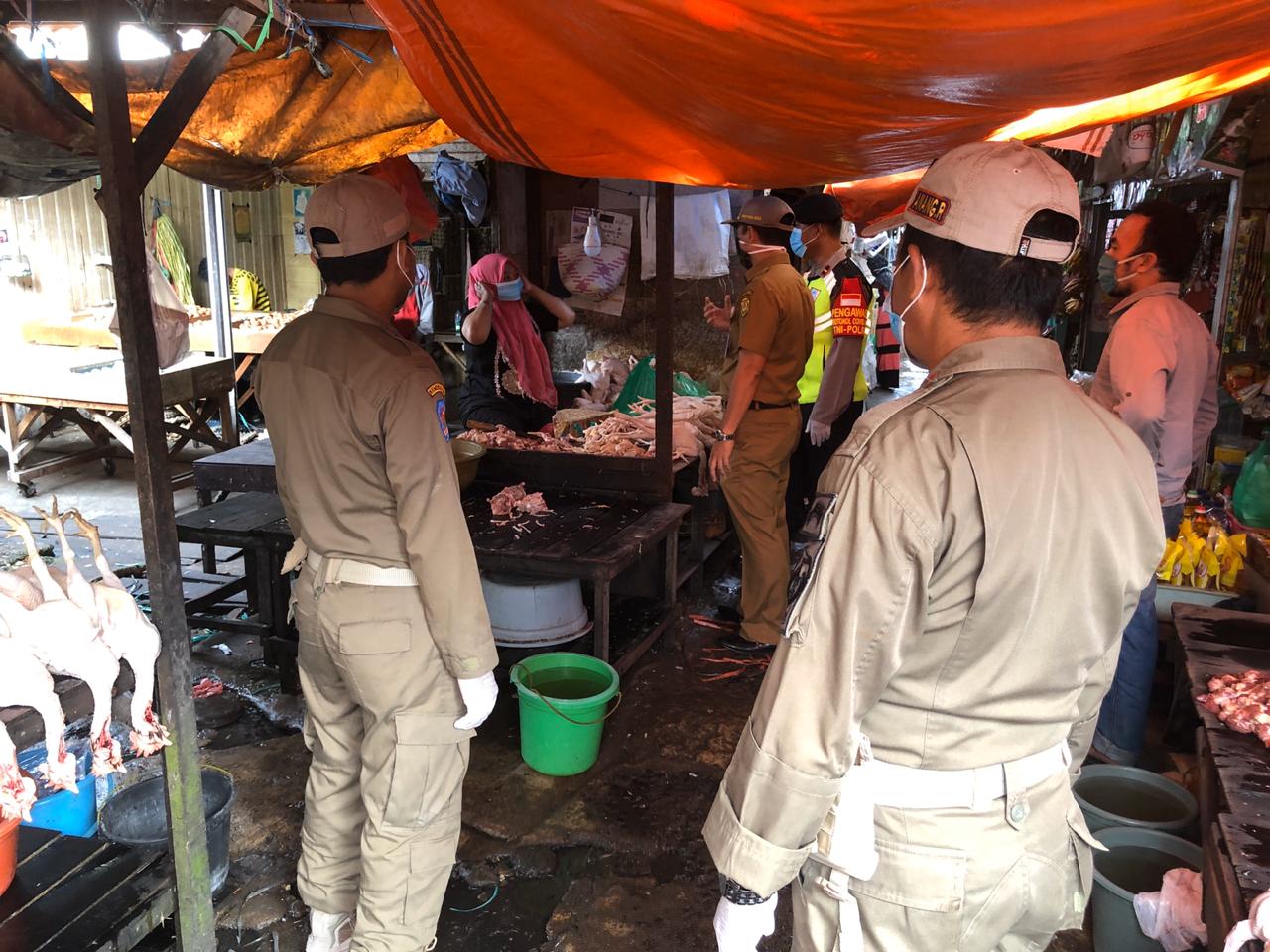 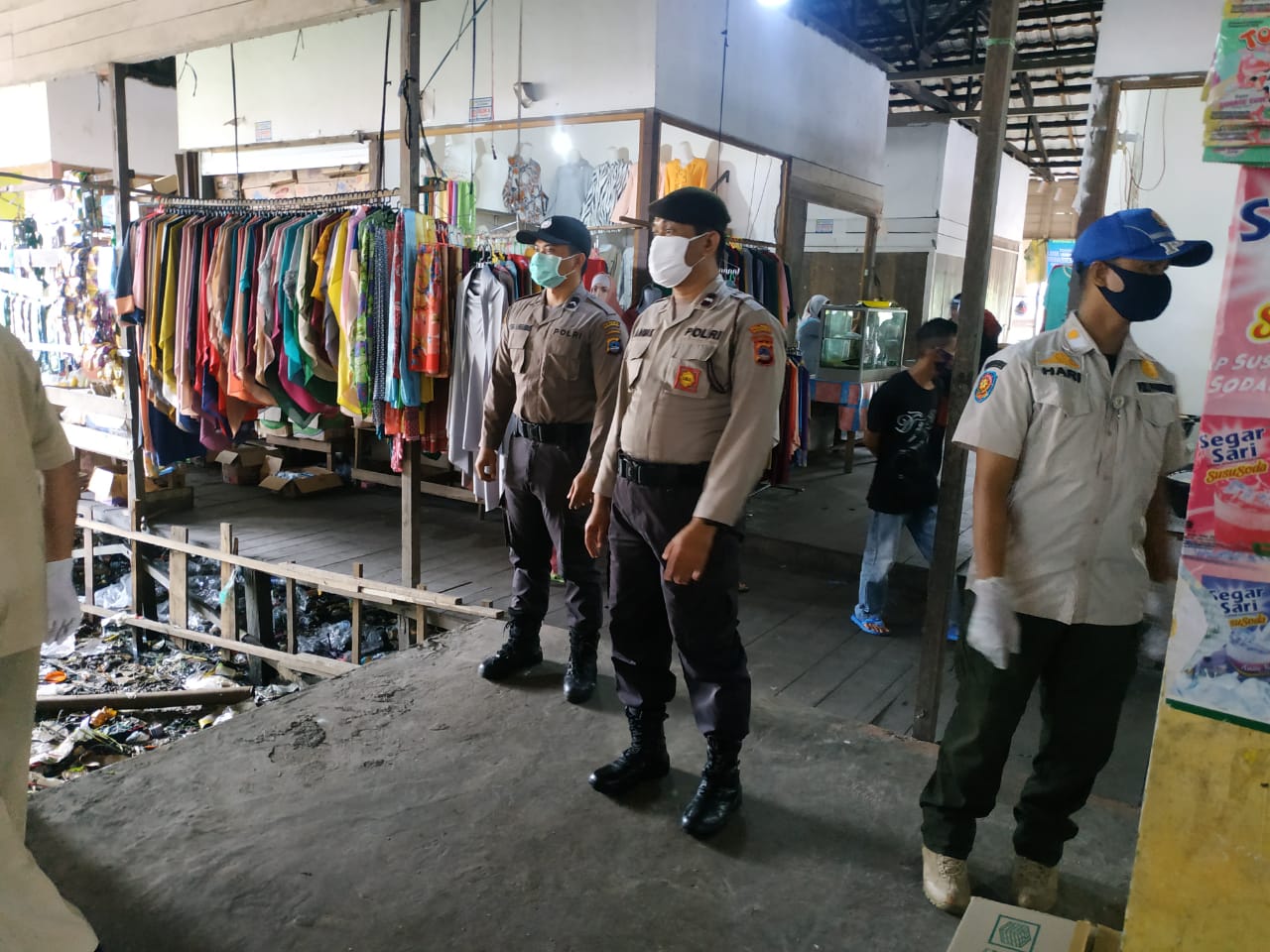 PEMERIKSAAN SUHU BADAN
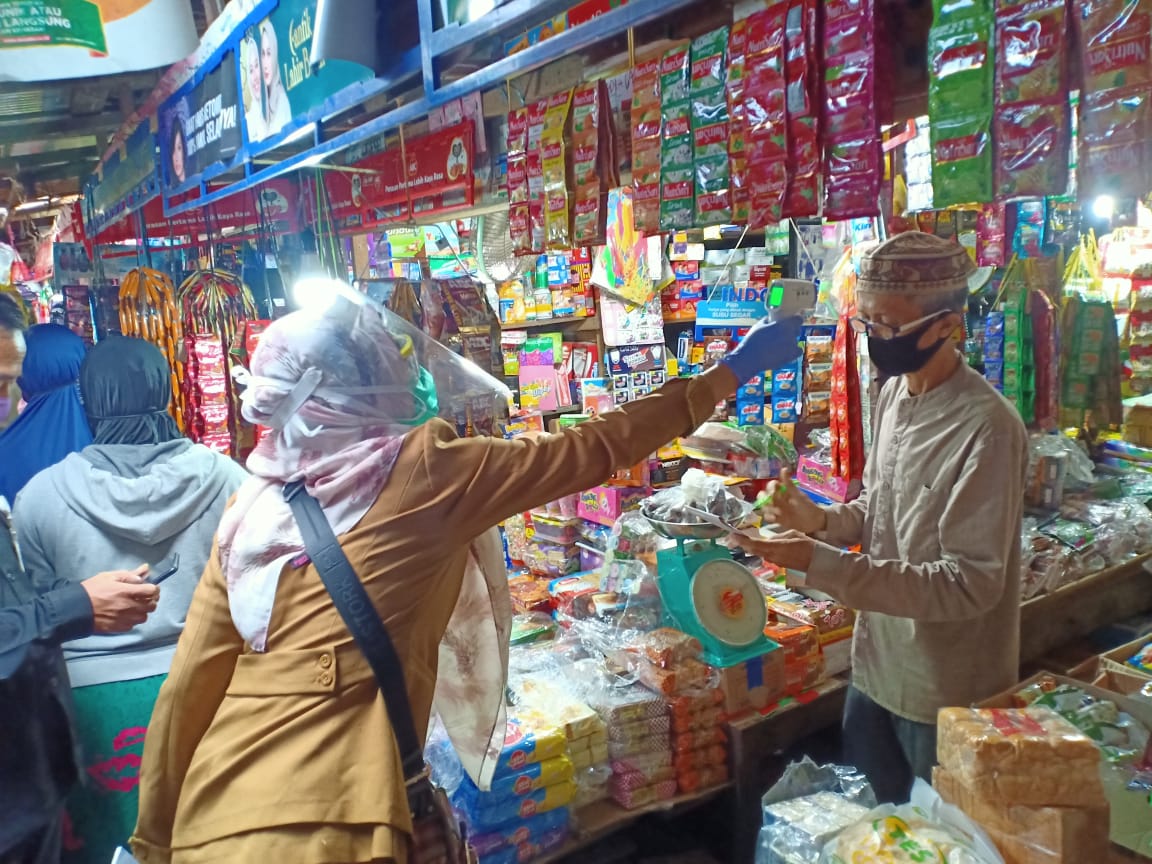 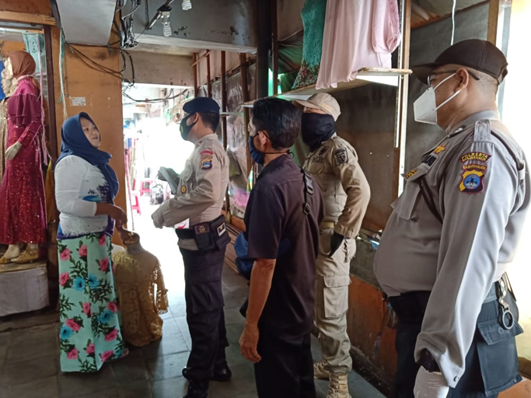 SOSIALISASI DI PASAR
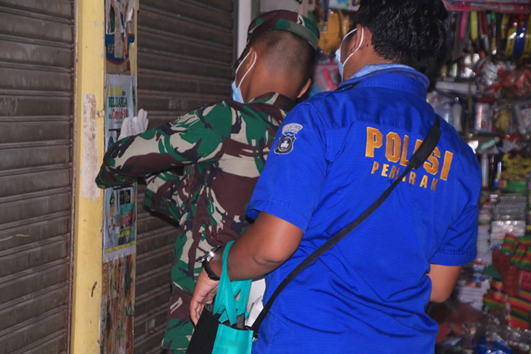 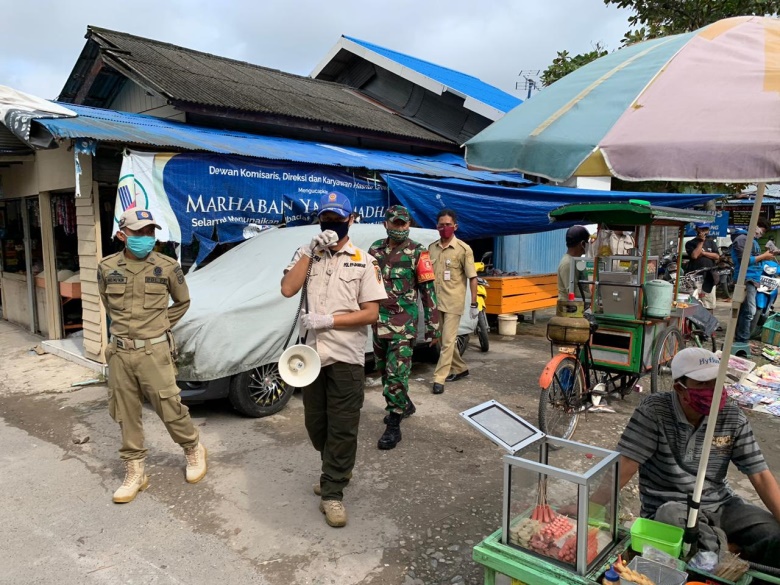 TEMPAT CUCI TANGAN DI PASAR
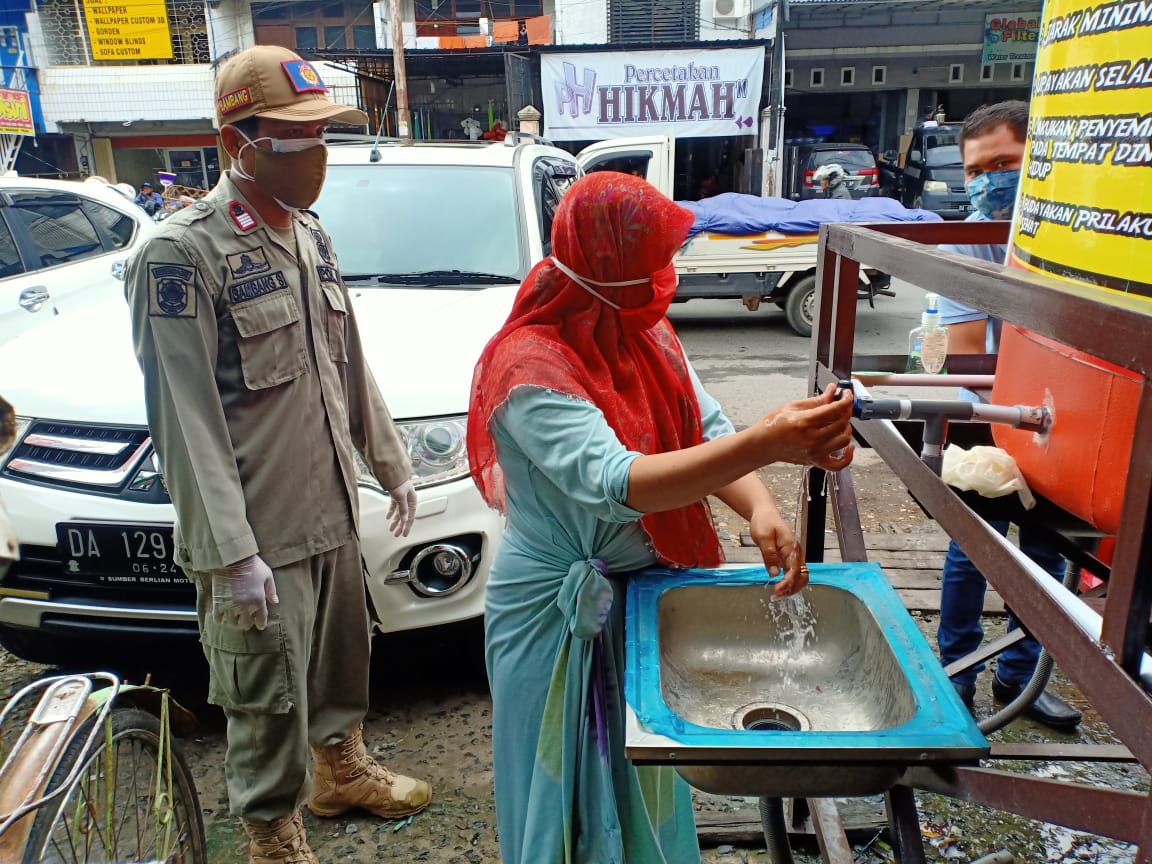 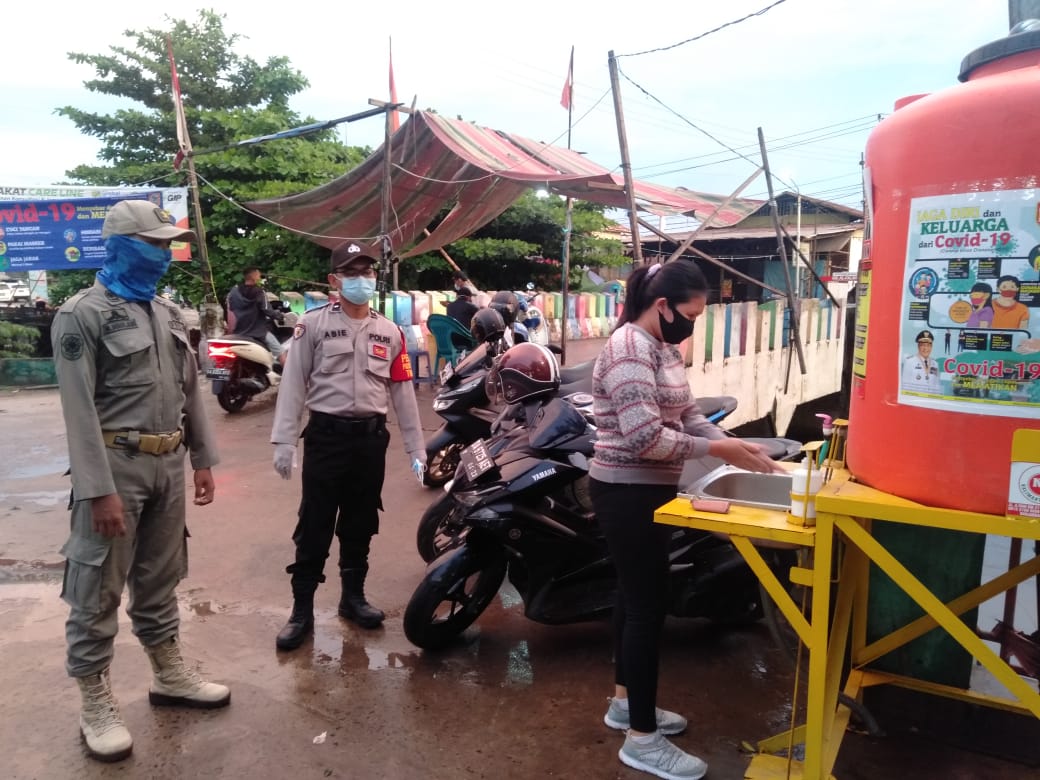 FACE SHIELD		  SANGSI PELANGGAR
TERIMAKASIH
Sembuhkan yang sakit
Lindungi yang sehat